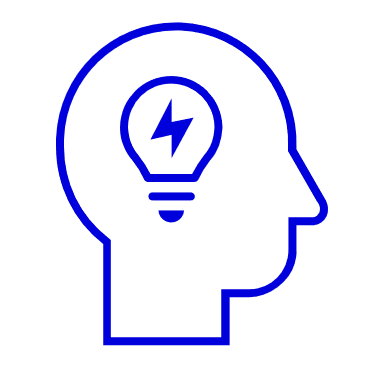 Introduction to Plurilingual Approaches to Translation I
Athena Alchazidu

Spring 2024
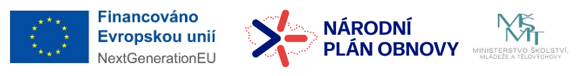 Warmer
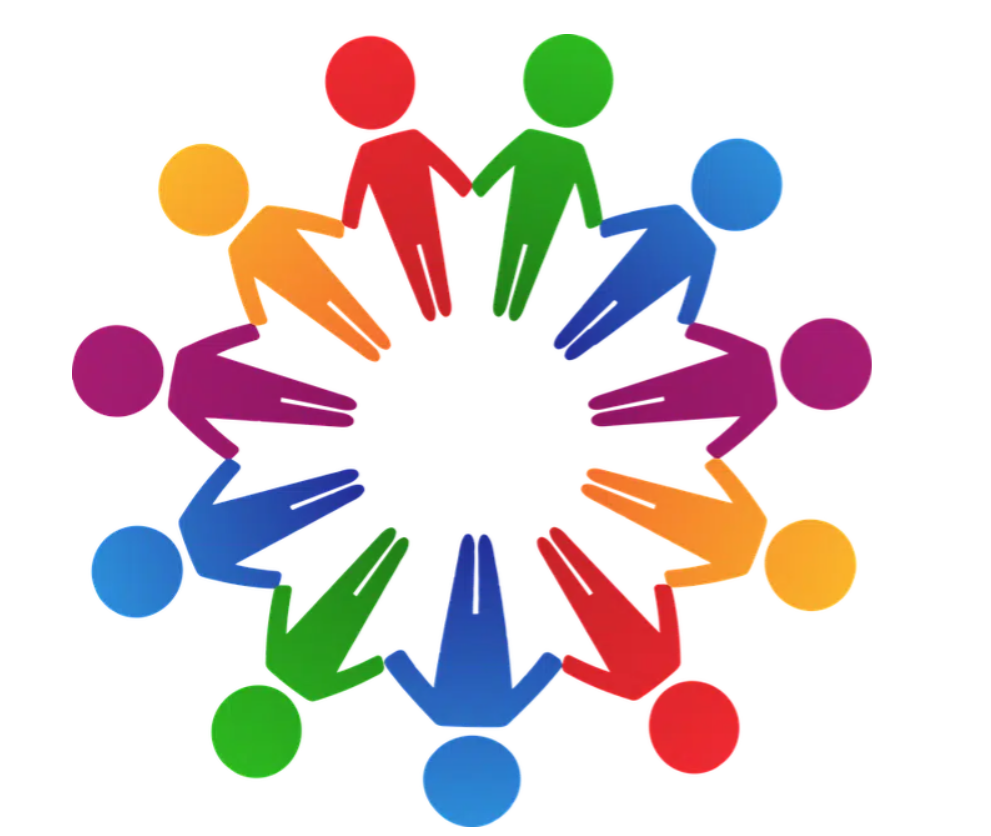 What do the pluricultural approaches in translation consist in?
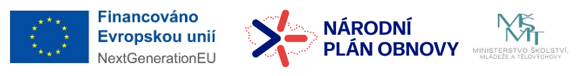 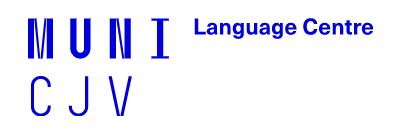 2
Basic Concepts
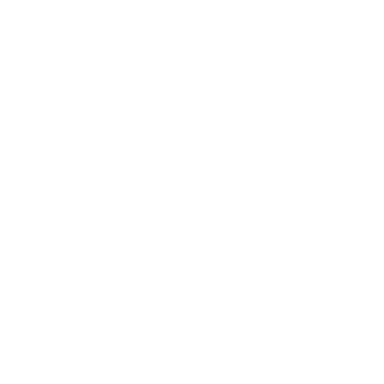 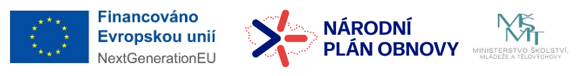 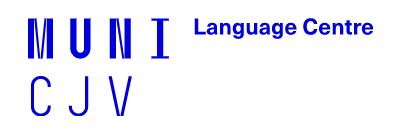 Basic Concepts
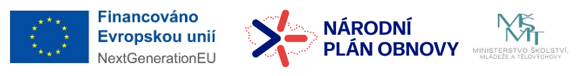 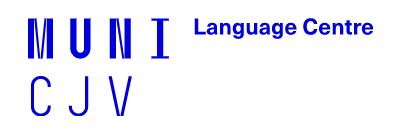 Basic Concepts
Graphic representation of the concept







Source: Yecid Ortega, 2019
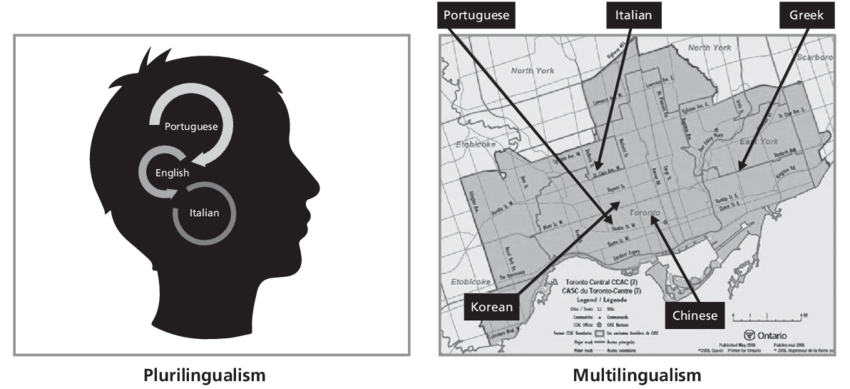 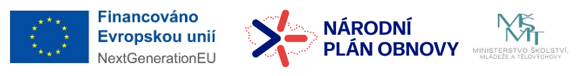 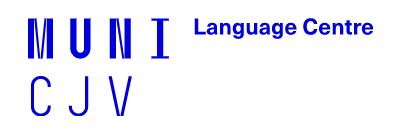 Basic Concepts
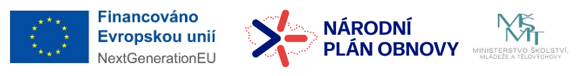 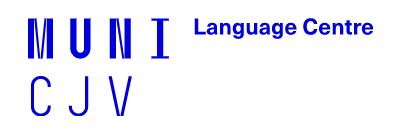 Translation Studies
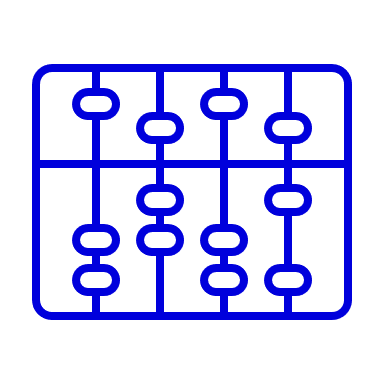 The value of translation in the curriculum resides in its place as a real-world activity of mediating the intercultural exchange of meaning in the context of linguistic and cultural diversity, and where it expands access to new worlds through language use and languaging (i.e., articulating the practices of intercultural language use). Fundamentally, it enables students to understand that we are all situated in our own languages and cultures and that there is no one common place from which meaning can be mediated. (Scarino, 2016)
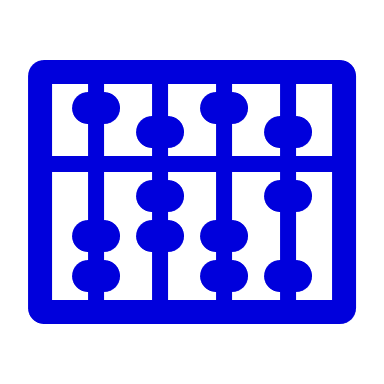 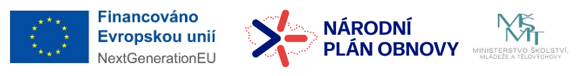 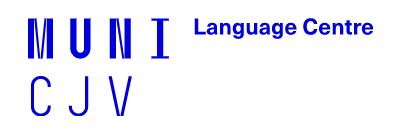 Translation Studies
A. Chesterman, The idea of a theory (2007)
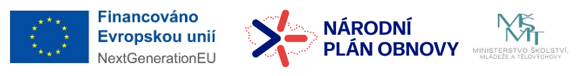 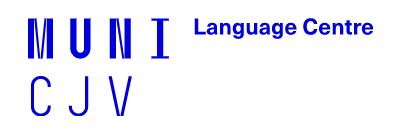 Translation Studies – Theory
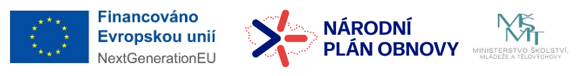 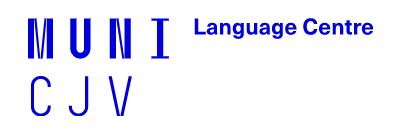 Translation Studies – Theory
The role of a translator







Source: A. Liddicoat, 2015
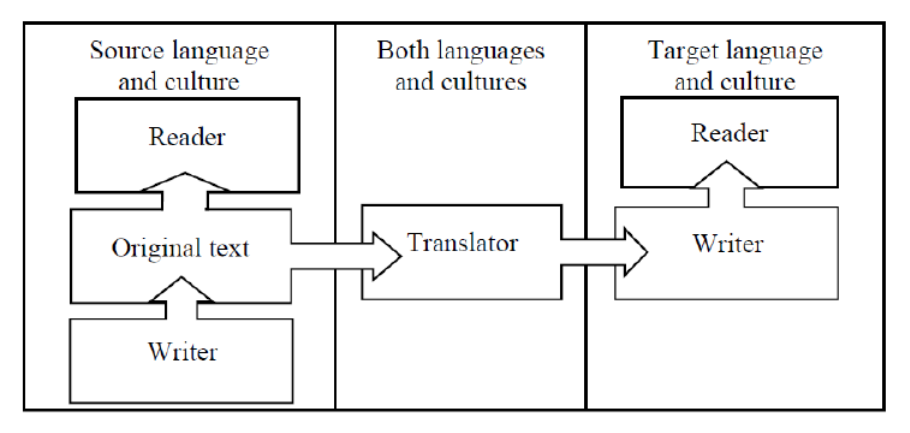 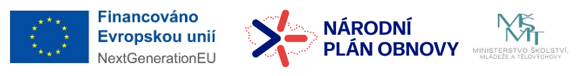 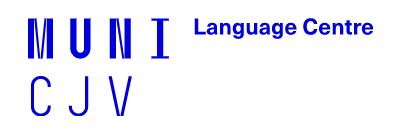 Workshop
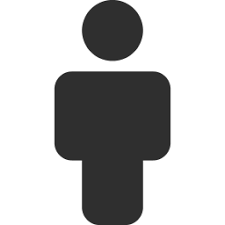 Activities      
1) Individual 
2) In pairs  
3) In groups
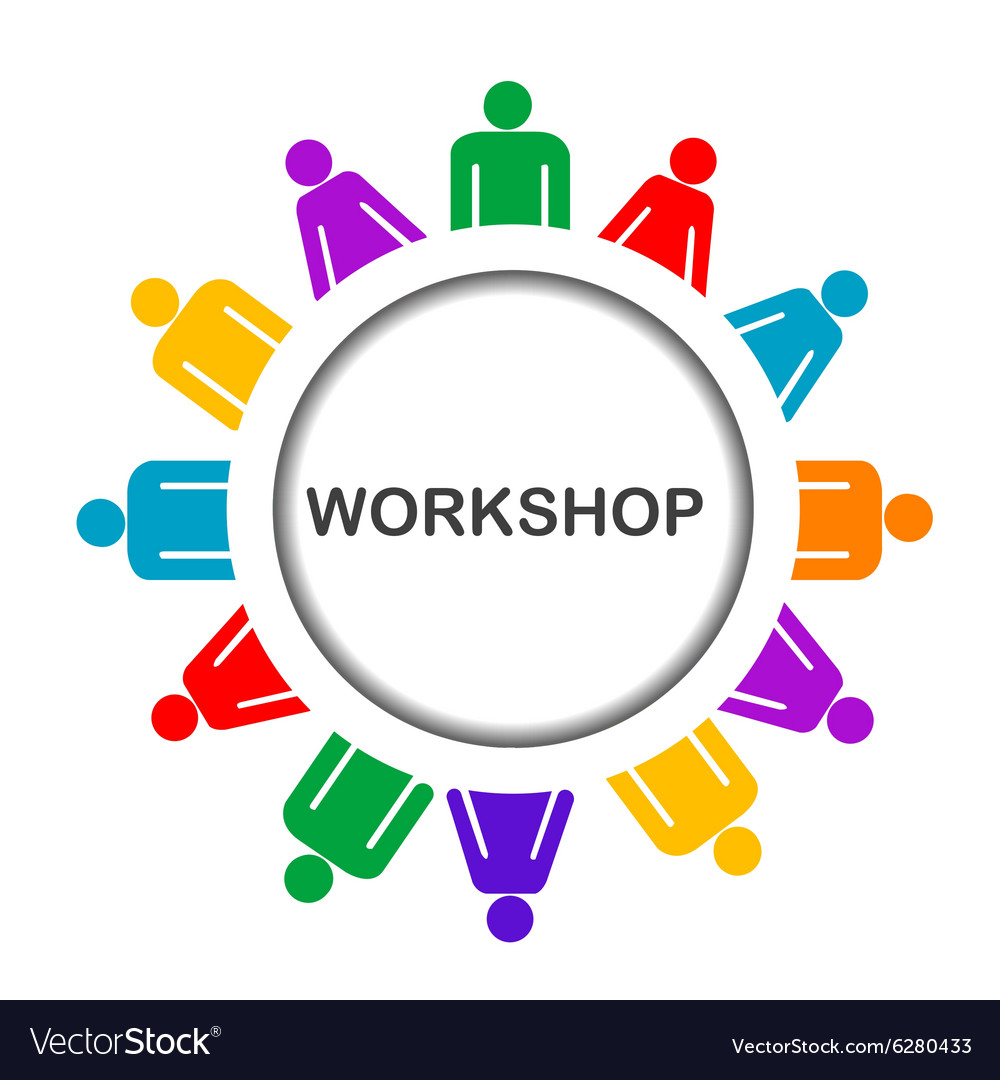 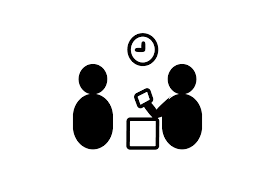 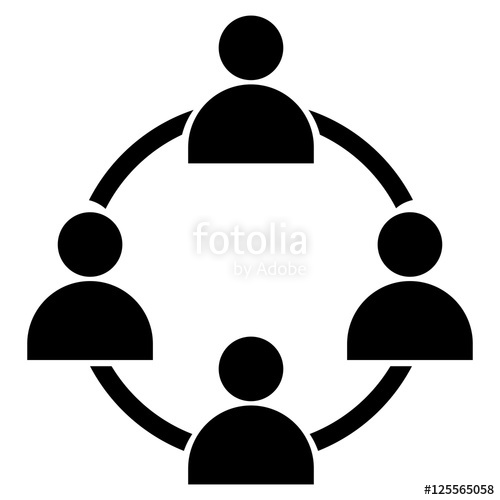 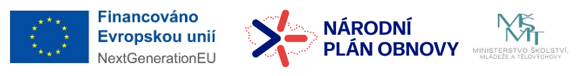 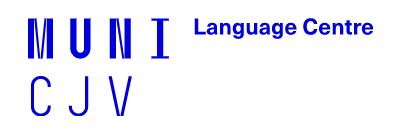 Workshop
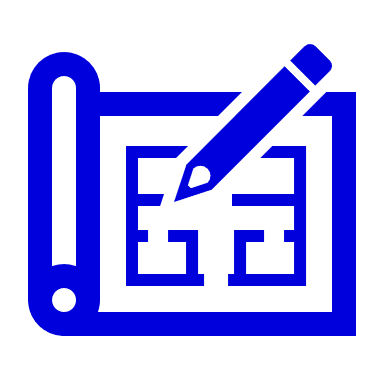 Use worksheets
 see the Syllabus, please
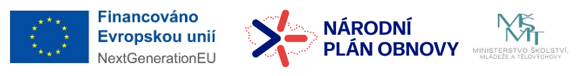 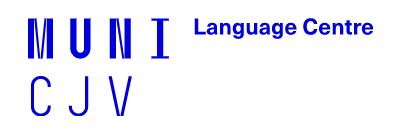 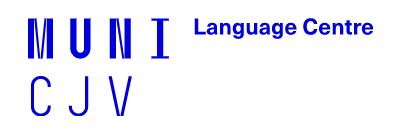 Questions & Answers. Discussion.
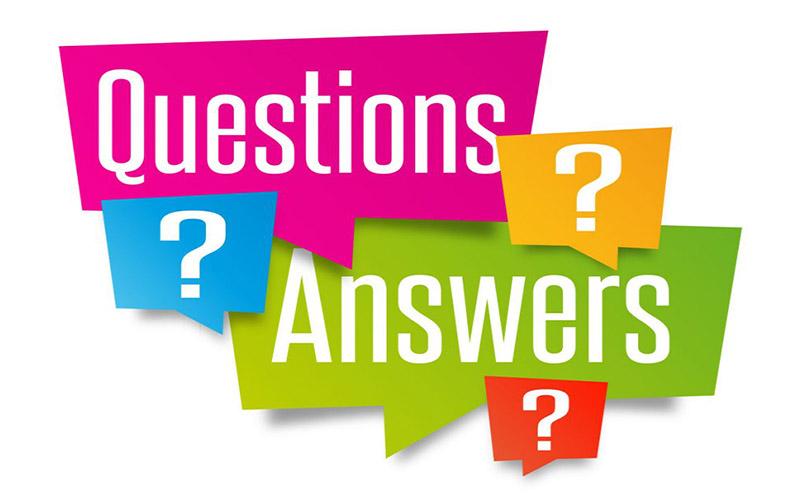 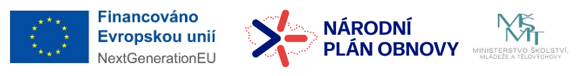 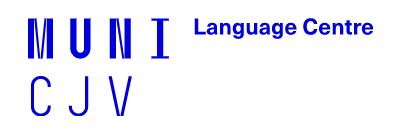 Exit ticket
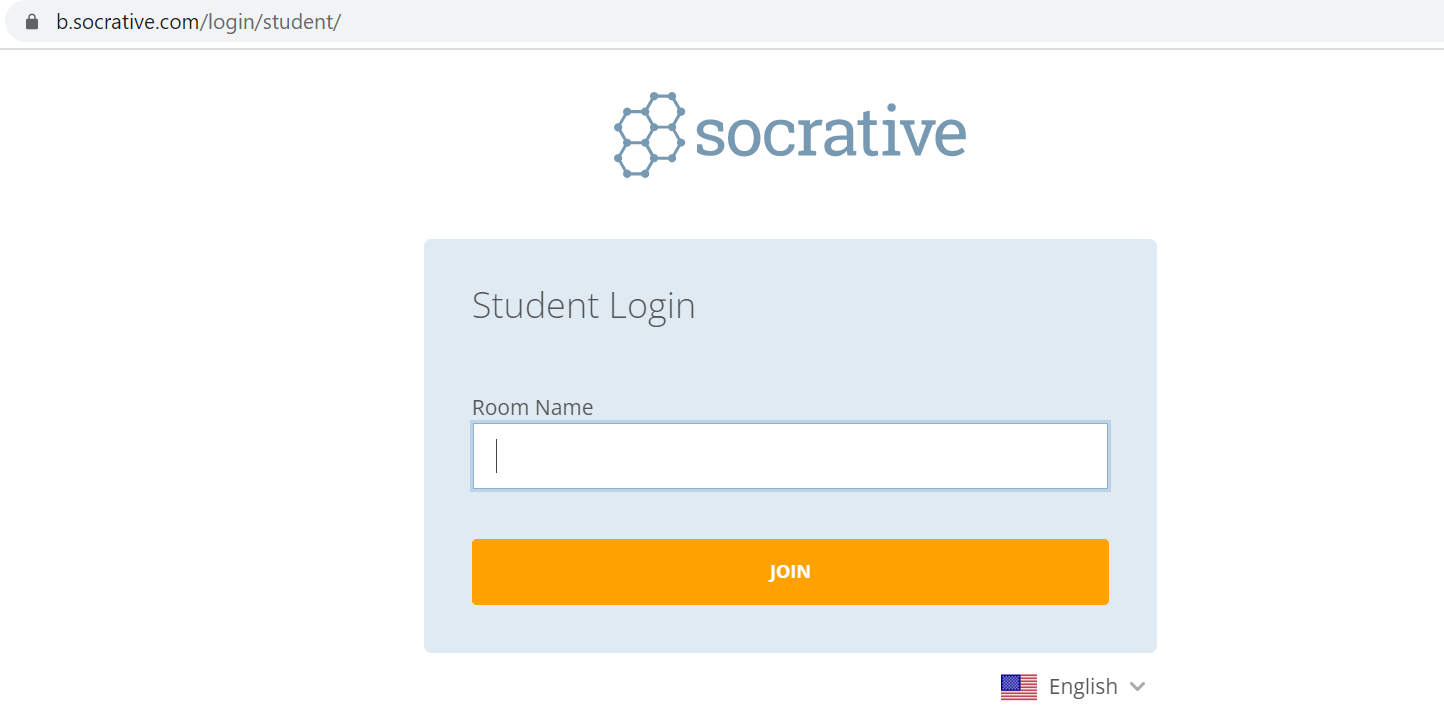 Socrative
Interpret
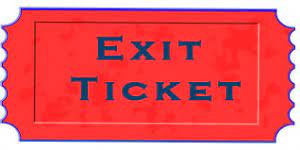 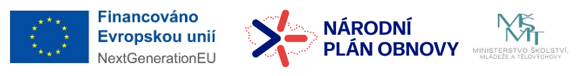 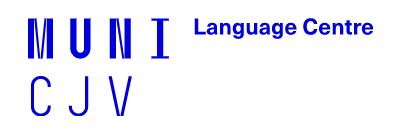 Which part of the seminar have you enjoyed most today and why? 
Have you missed anything? 
If so, what is it
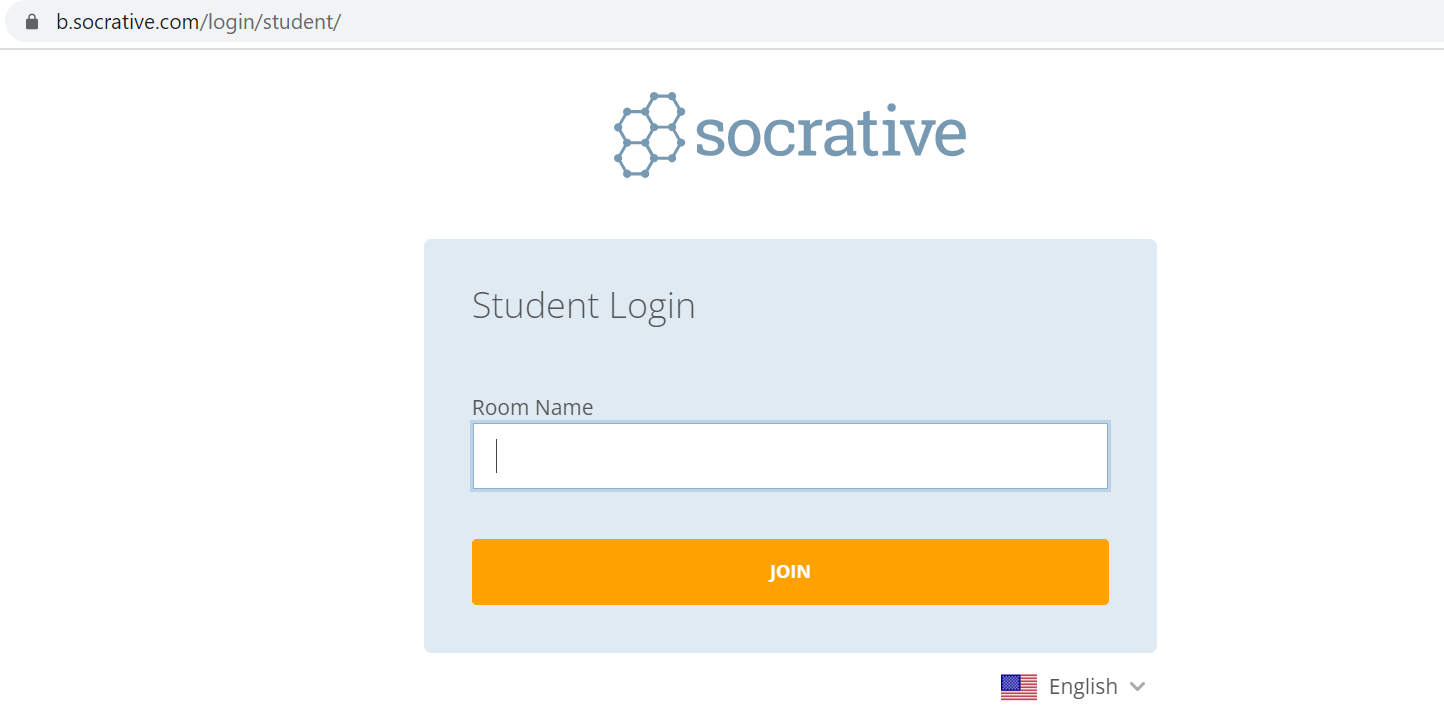 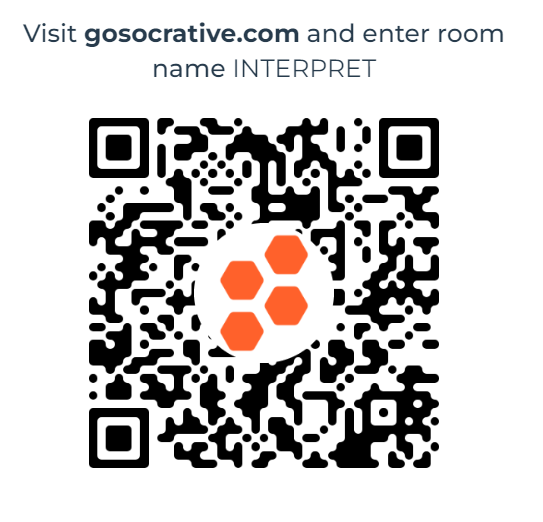 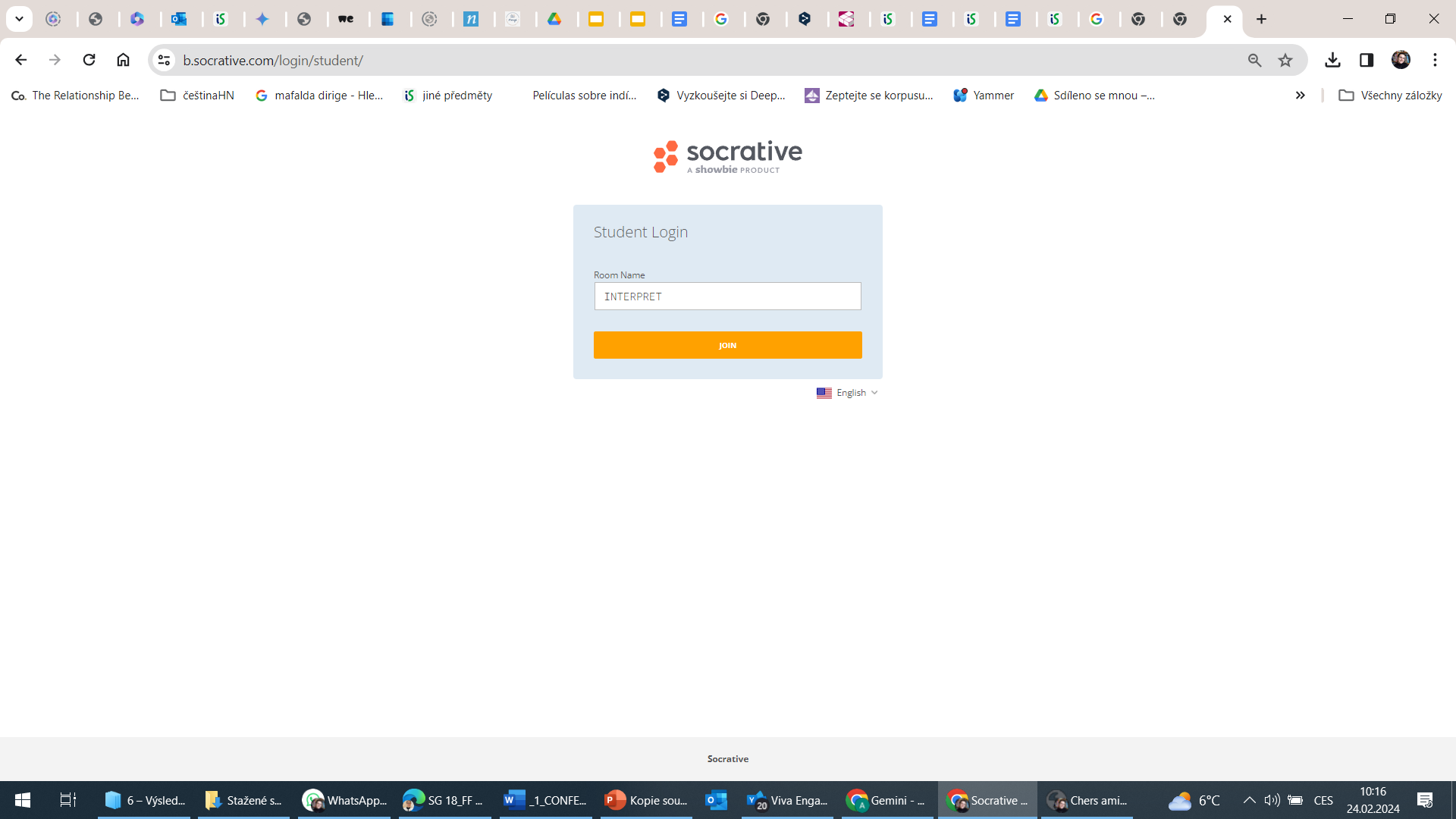 Socrative
Interpreto
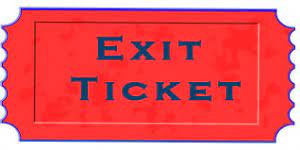 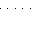 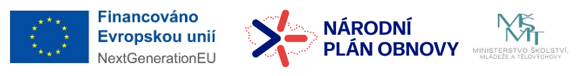 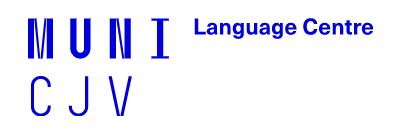 References
Pintado Gutiérrez, Lucía. 2019. “Mapping Translation in Foreign Language Teaching: Demystifying the Construct.” In Translating and Language Teaching. Continuing the 

Dialogue, ed. by Melita Koletnik, and Nicolas Frœliger, 23-38. Newcastle Upon Tyne: Cambridge Scholars Publishing.
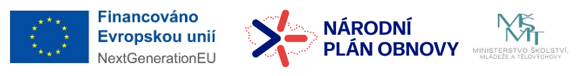 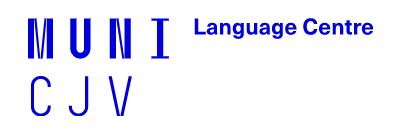 References
Pym, Anthony. 2018. “Where Translation Studies Lost the Plot: Relations with Language Teaching.” Translation and Translanguaging in Multilingual Contexts 4 (2): 204-222. 

Pym, Anthony, Kirsten Malmkjær, and María del Mar Gutiérrez-Colón Plana. 2013. Translation and Language Learning: The Role of Translation in the Teaching of Languages in the European Union. A Study. Luxembourg: Publications Office of the European Union.
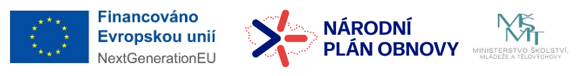 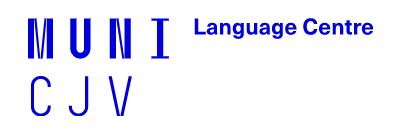 References
BITRA 
	Bibliography of Translation and Interpreting LINK

    EST 
	European Society for Translation Studies LINK
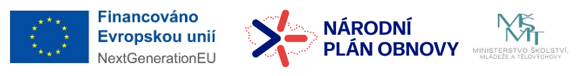 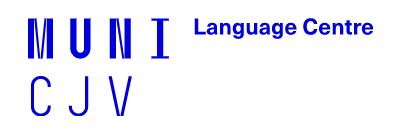 References
Spanish resources	 
Anthony Pym 
	Univerrsidad de Tarragona
 Intercultural Studies Group LINK
	
Teorías contemporáneas de la traducción 
	(online) (2012) – a další zdroje LINK
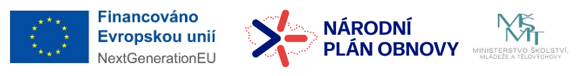 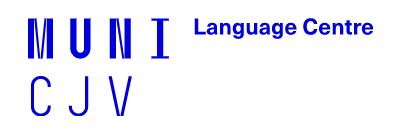 Thank you for your attention
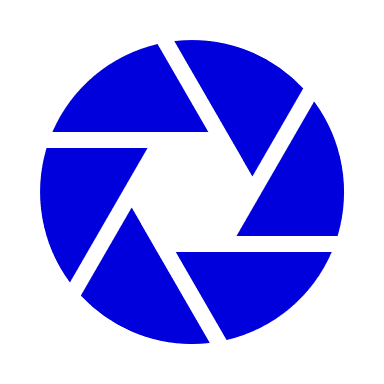 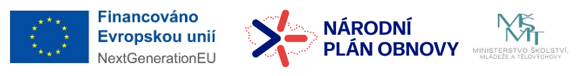 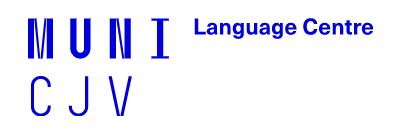